Status of cryomodule installation
Felix Schlander 

European Spallation Source ERIC
2019-06-25
We have drilled 480 holes to mount the cryomodule supports in the tunnel
2
… or …
3
Mechanical support fabrication – spoke prototype
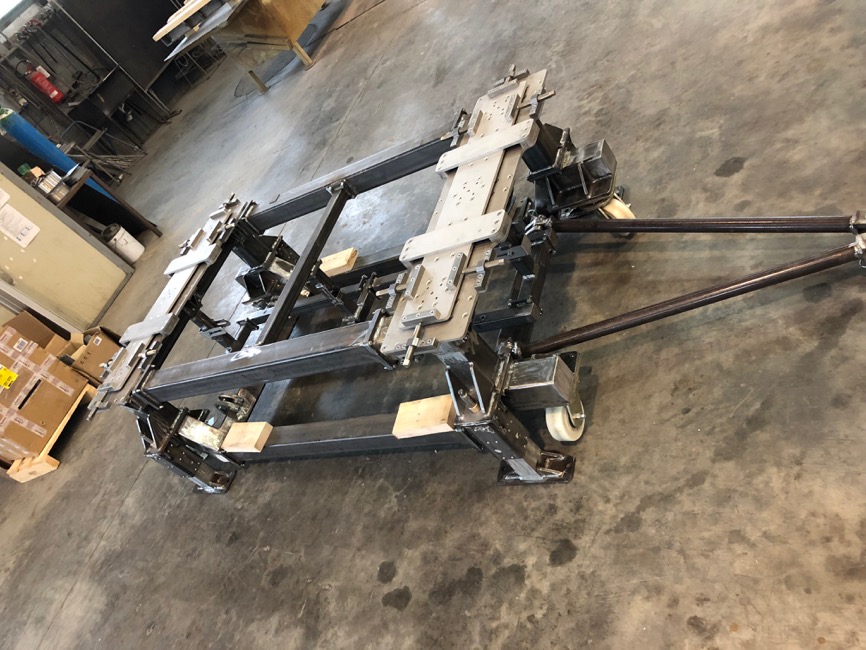 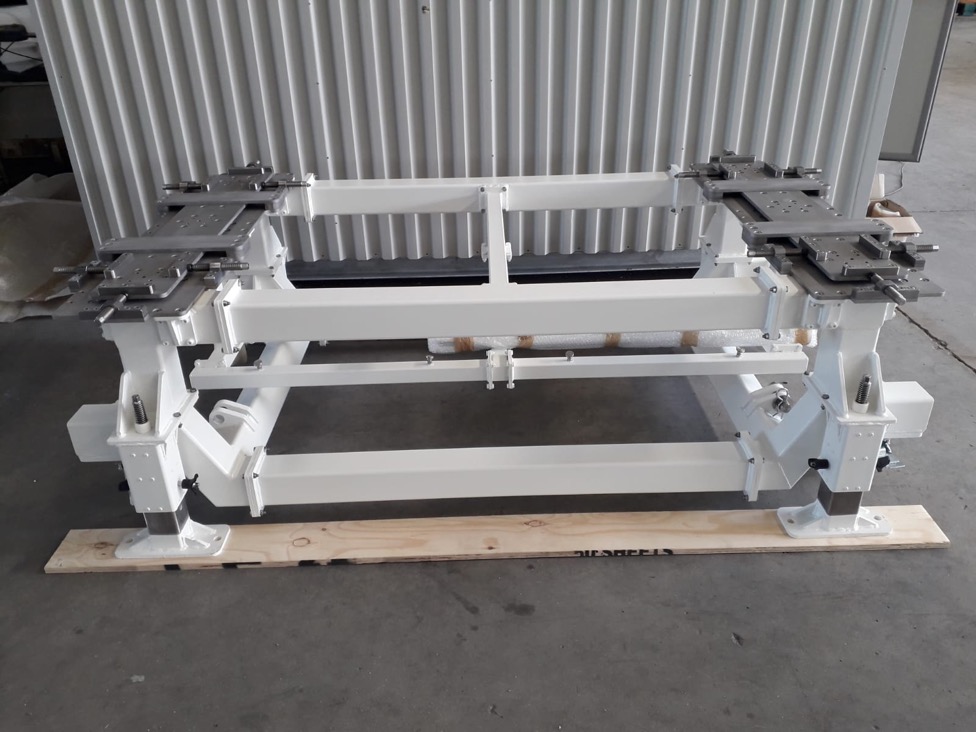 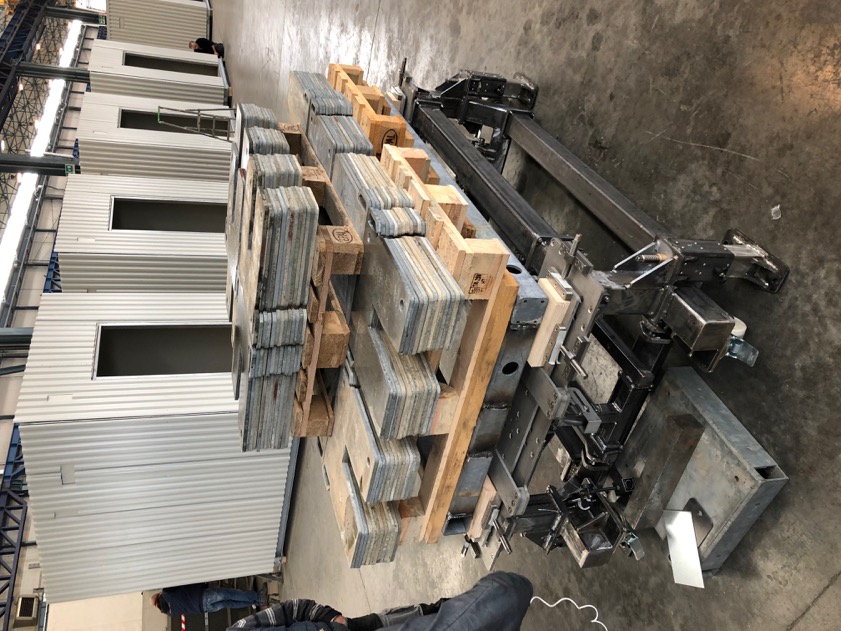 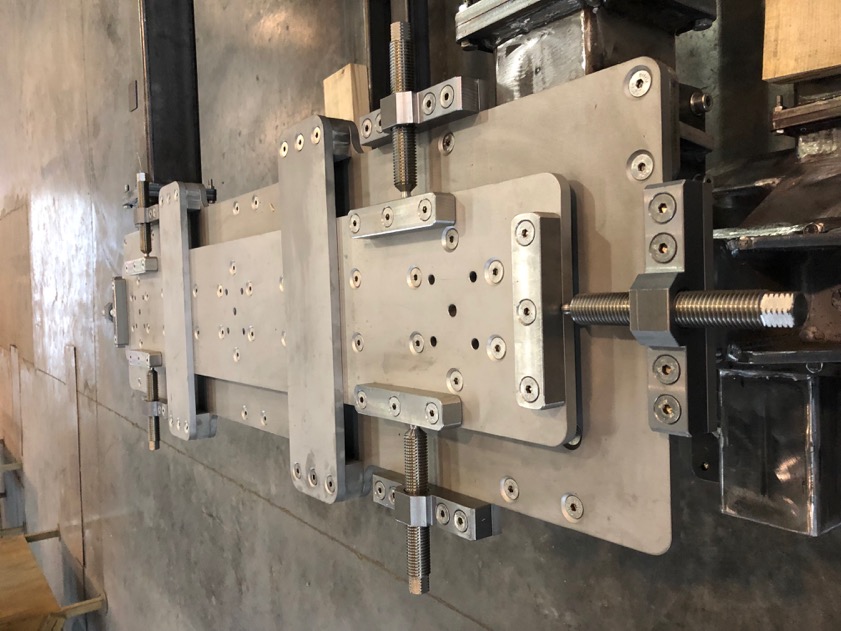 4
Mechanical support fabrication - elliptical
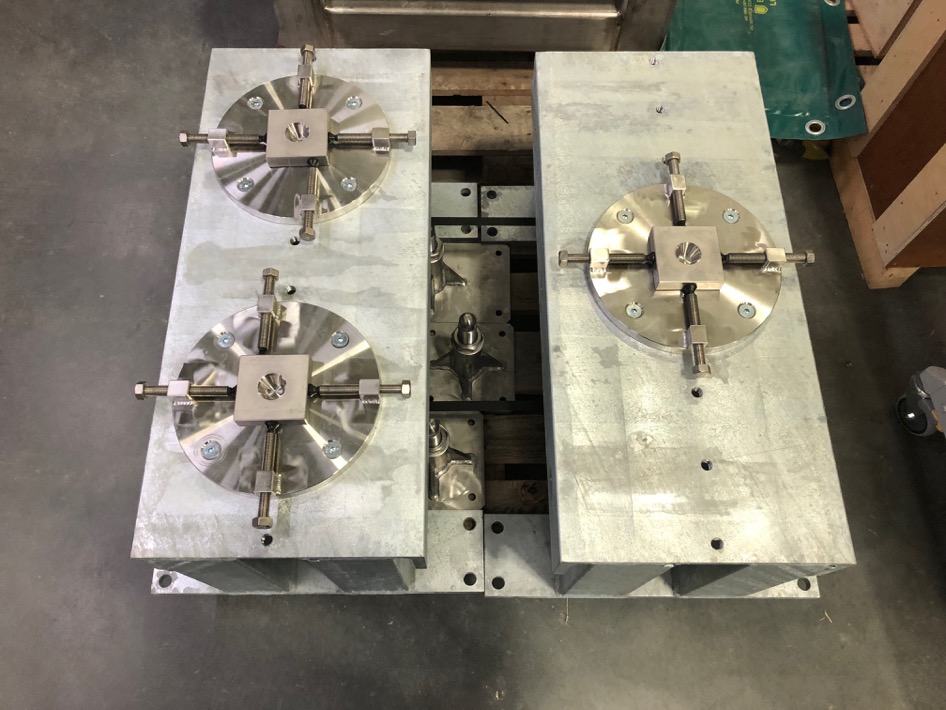 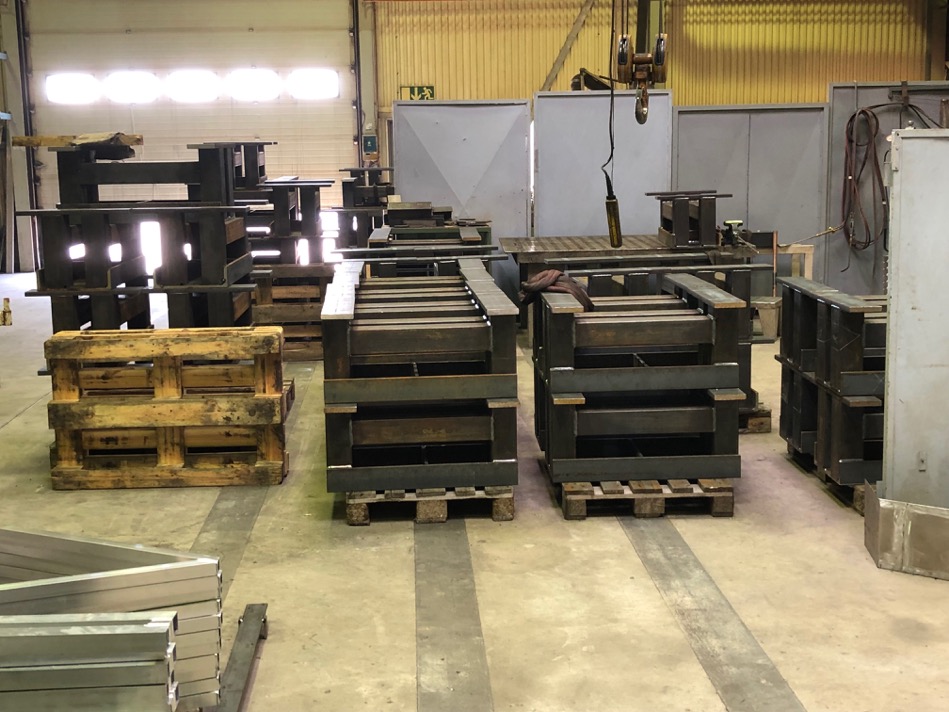 5
Some impressions from the site (from last week)
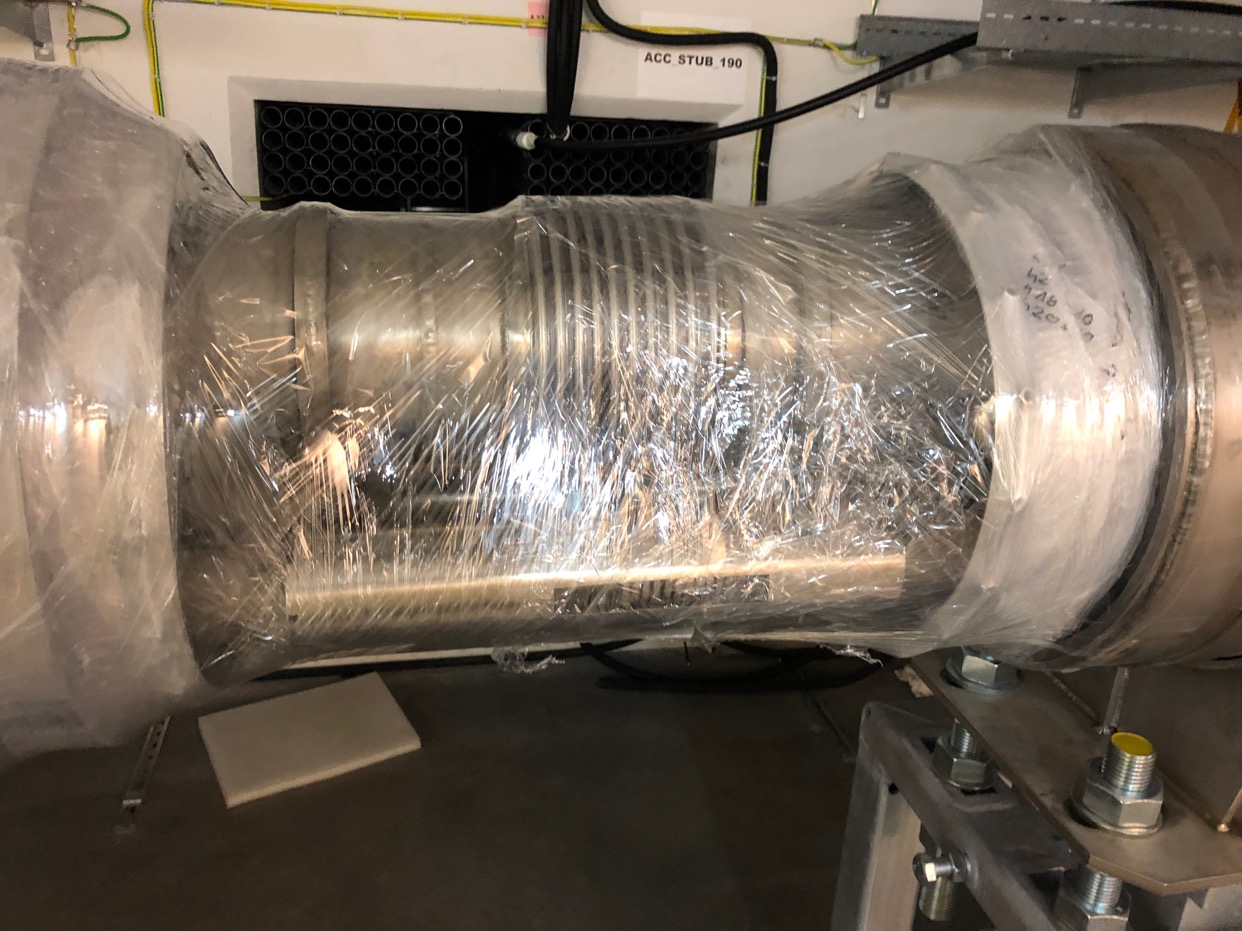 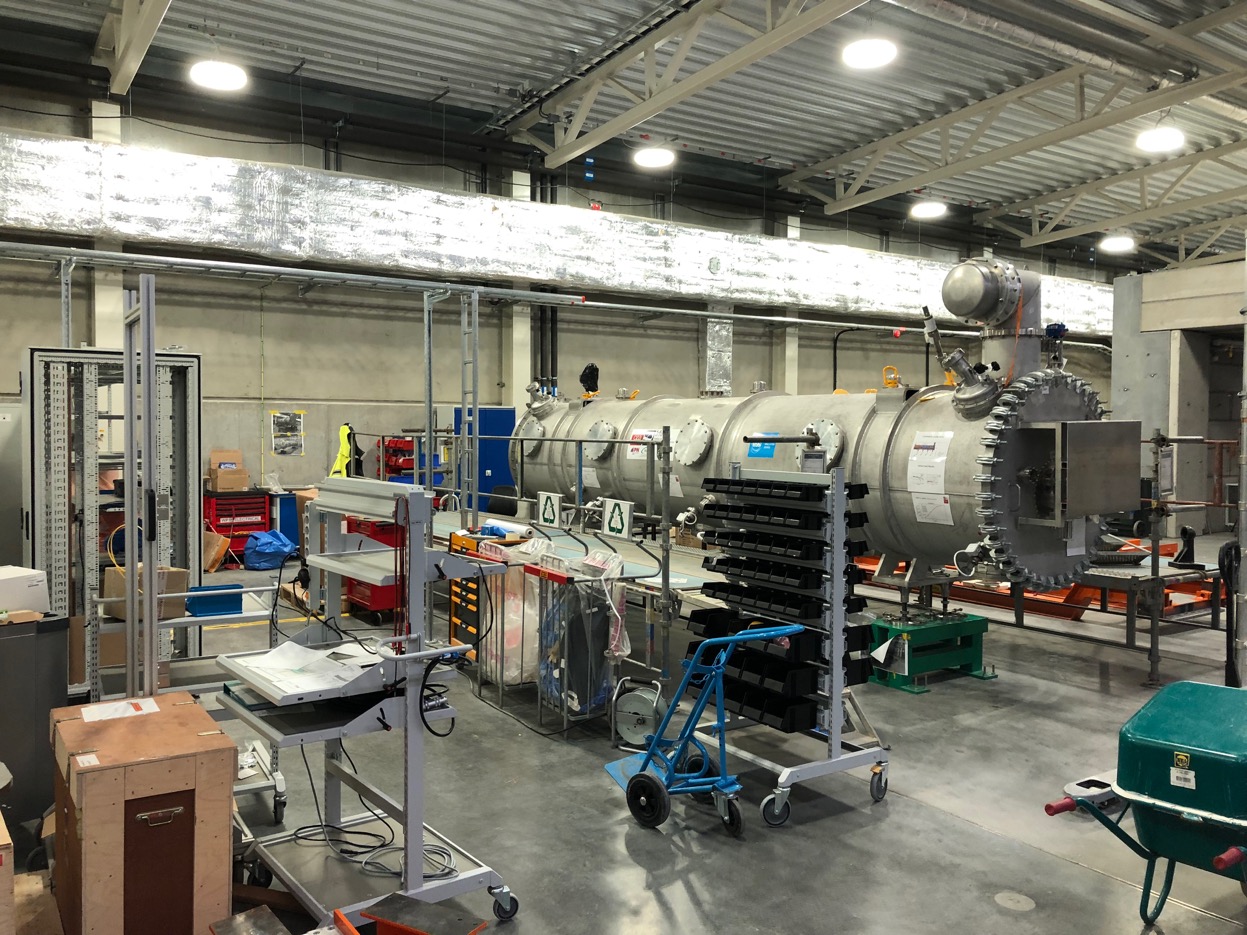 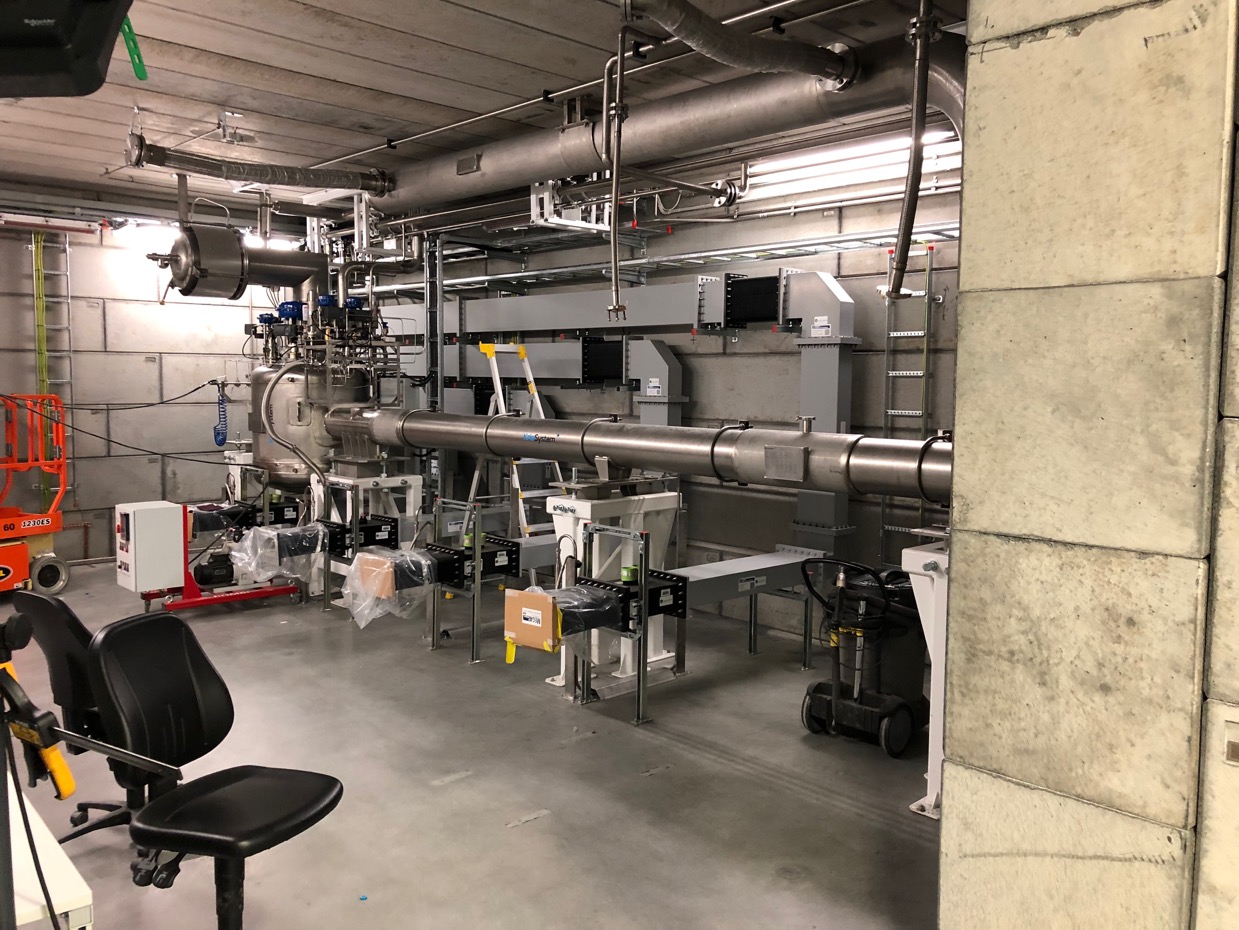 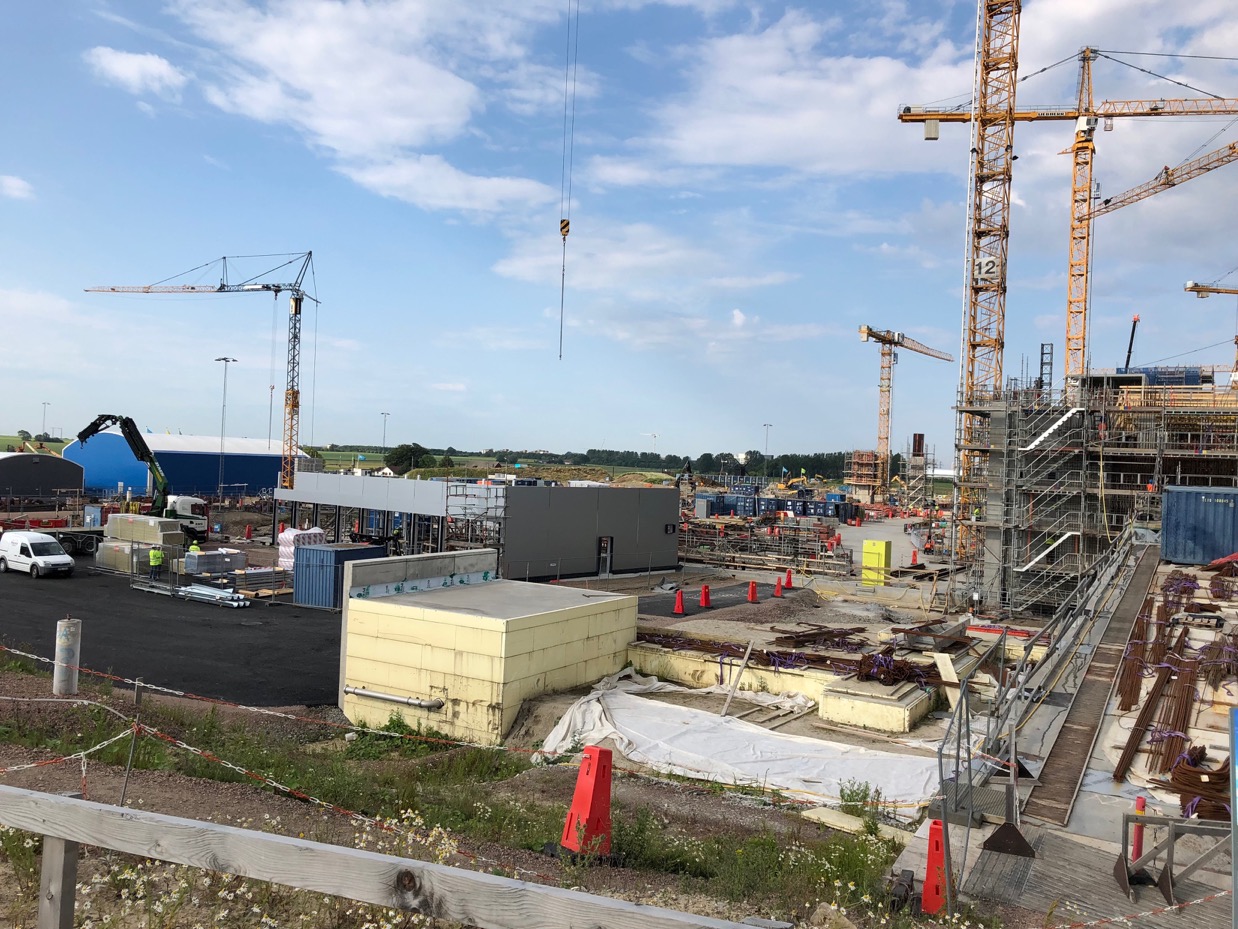 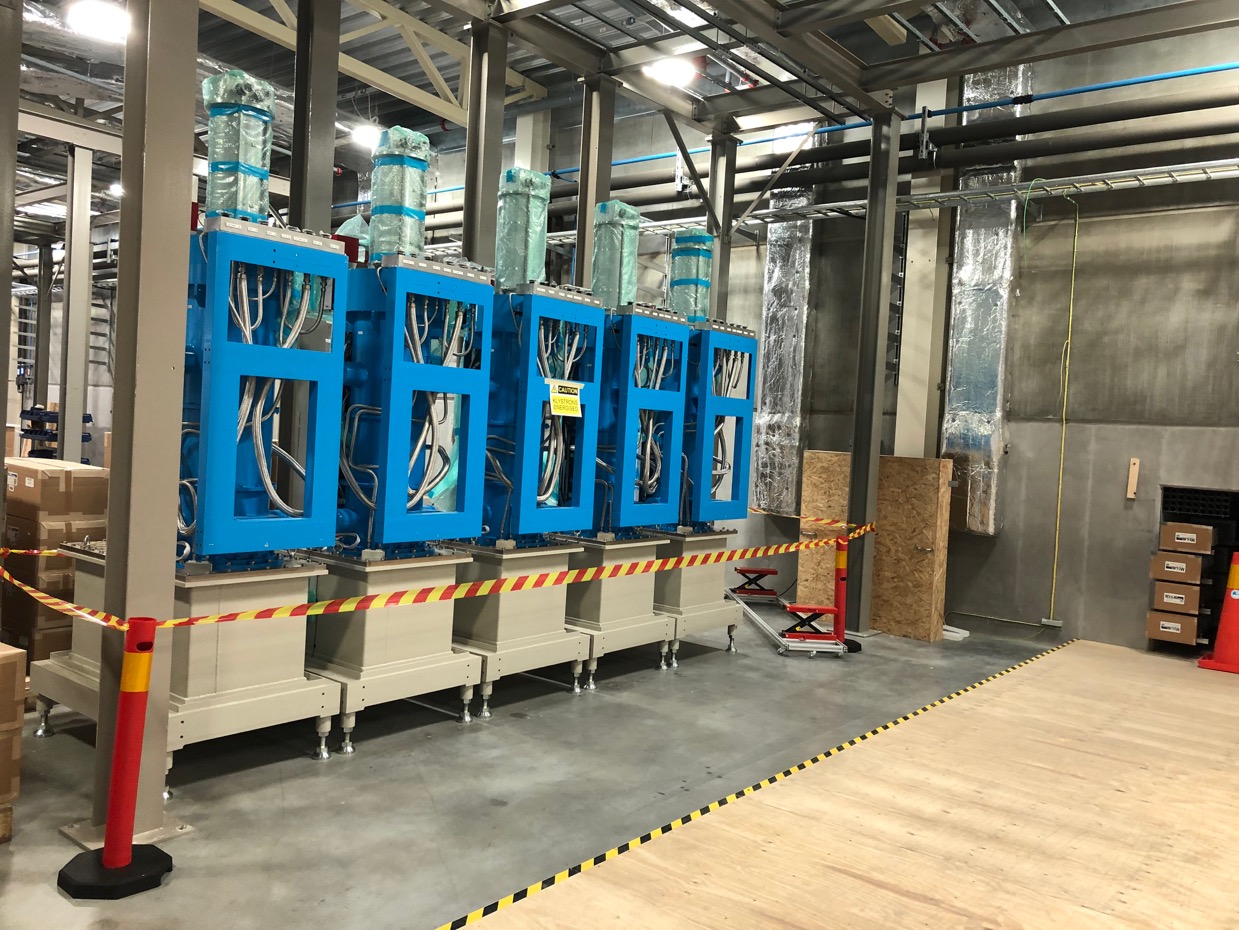 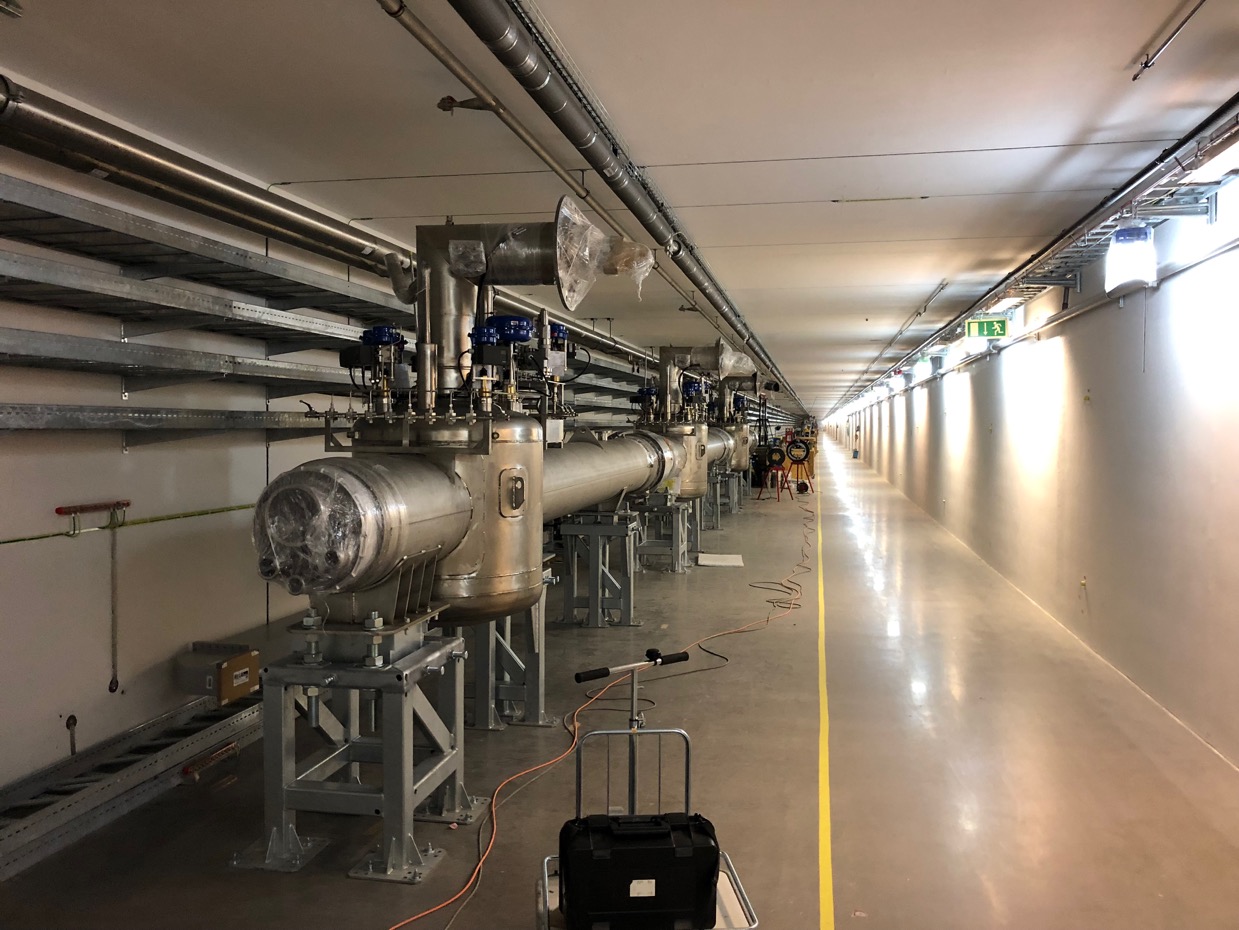 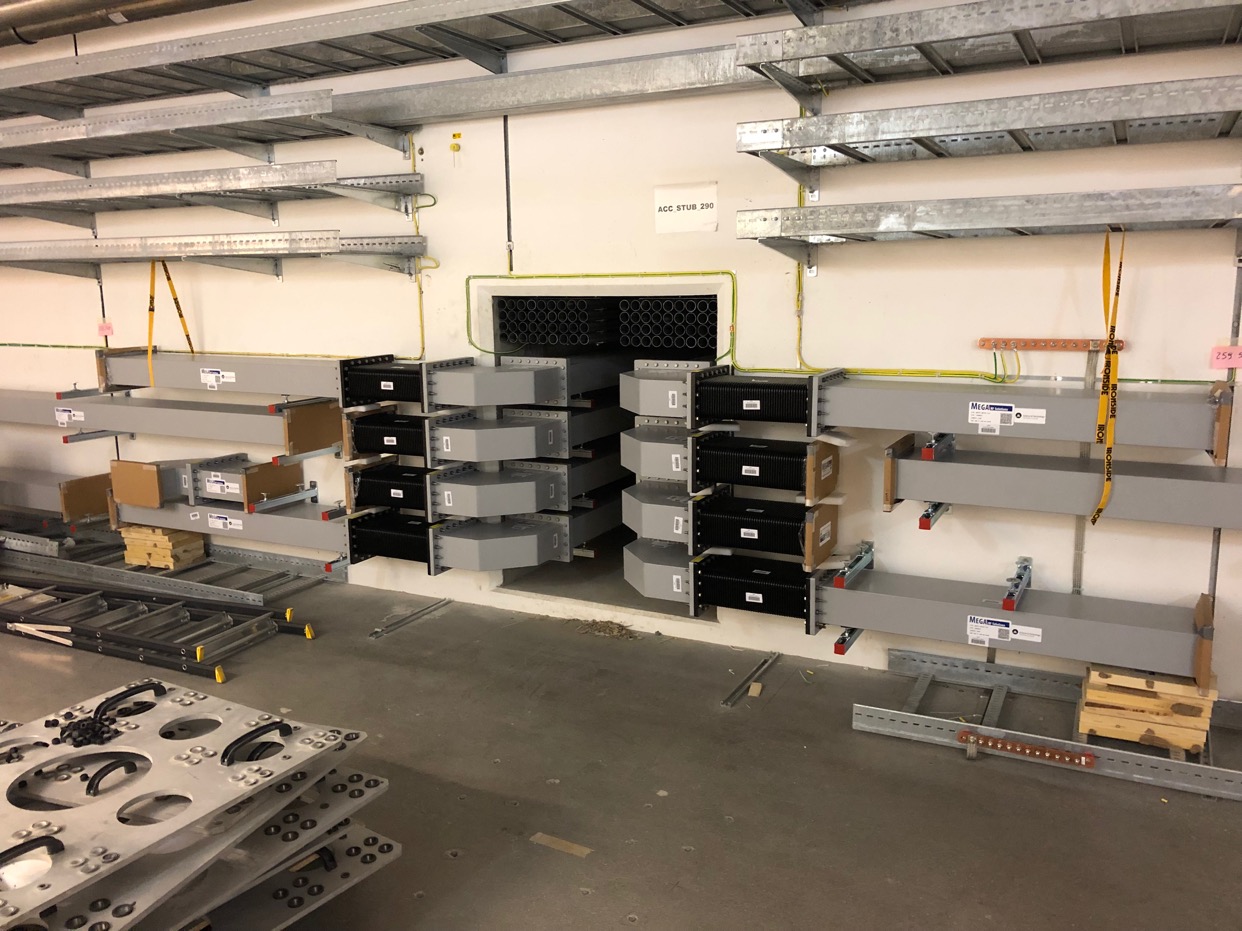 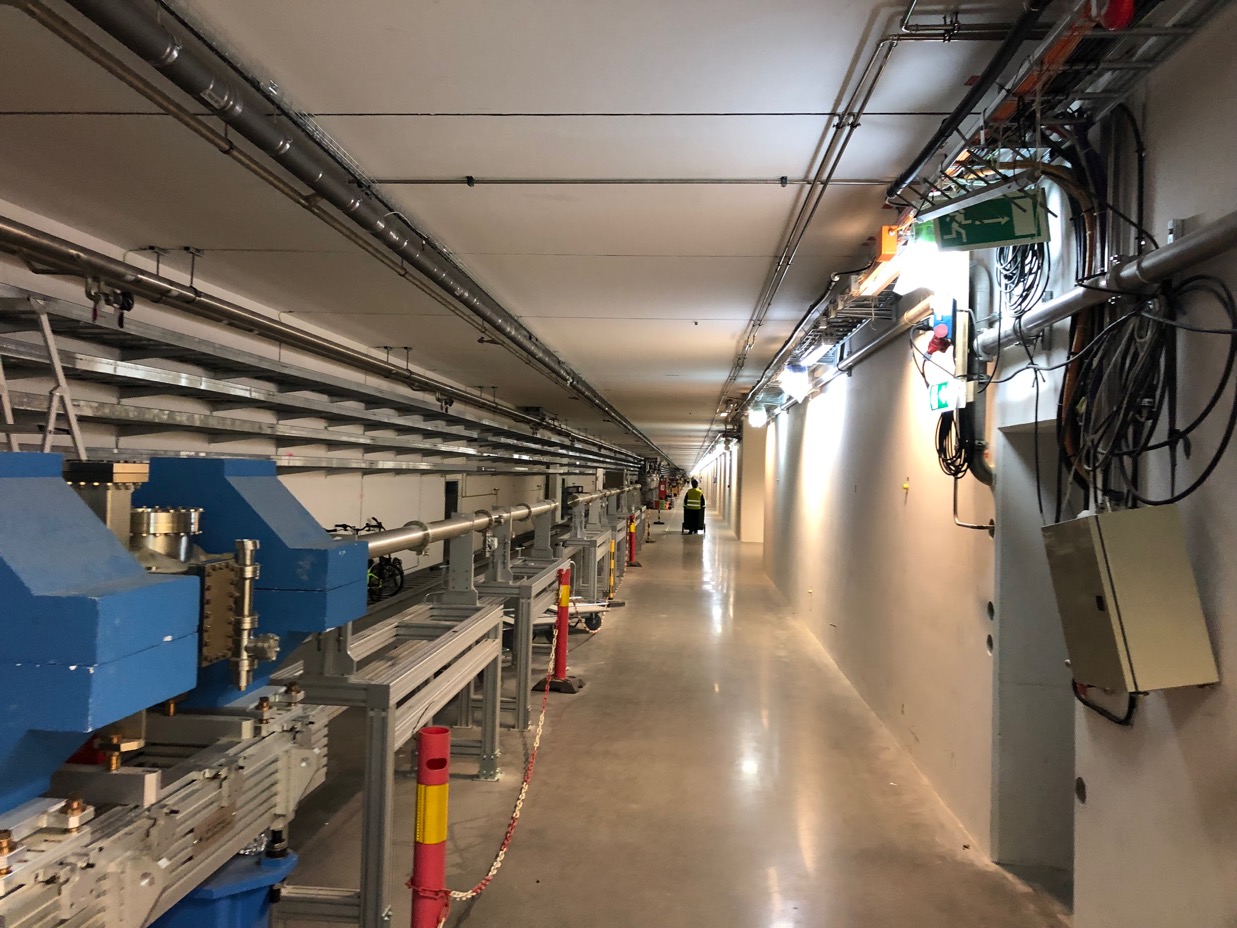 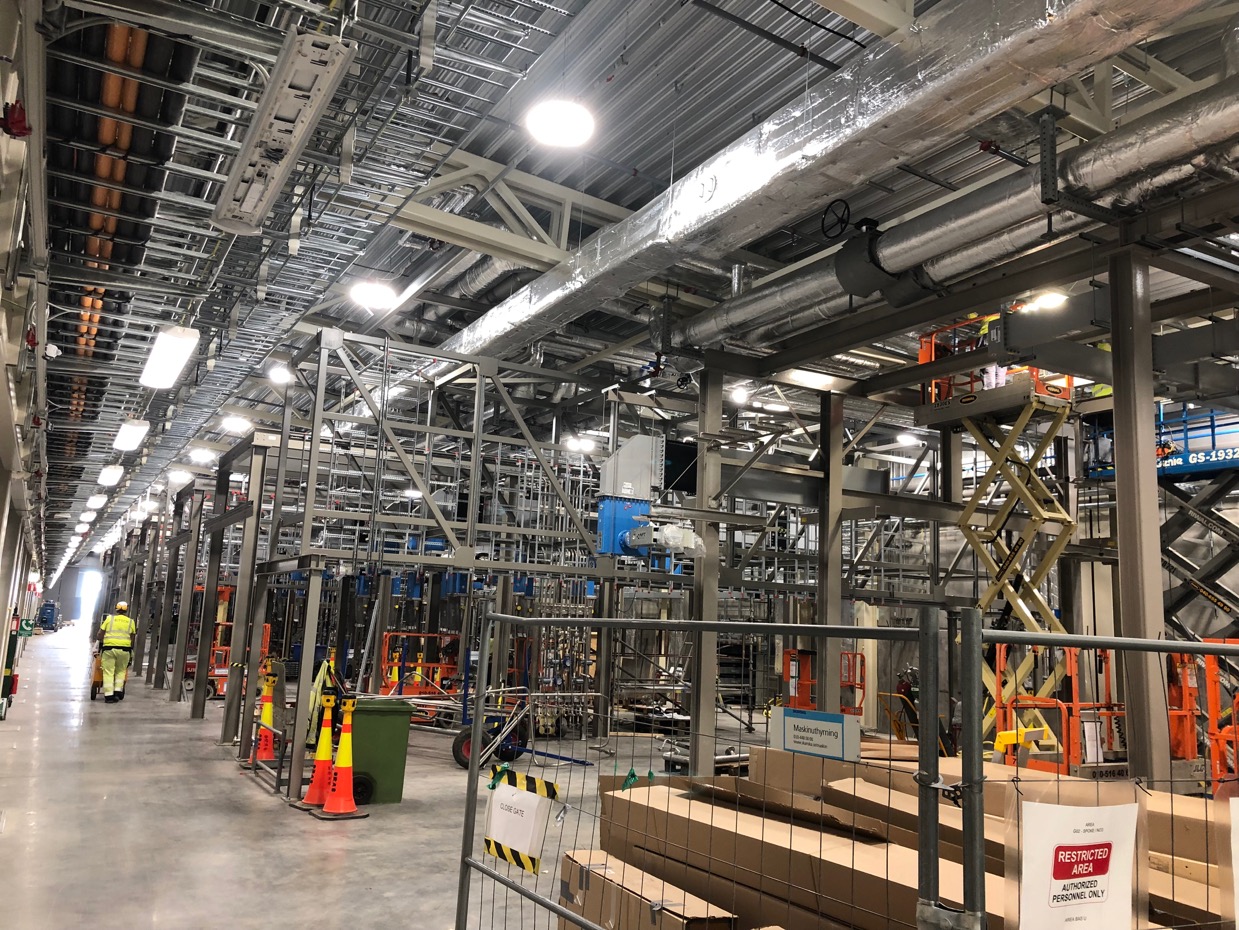 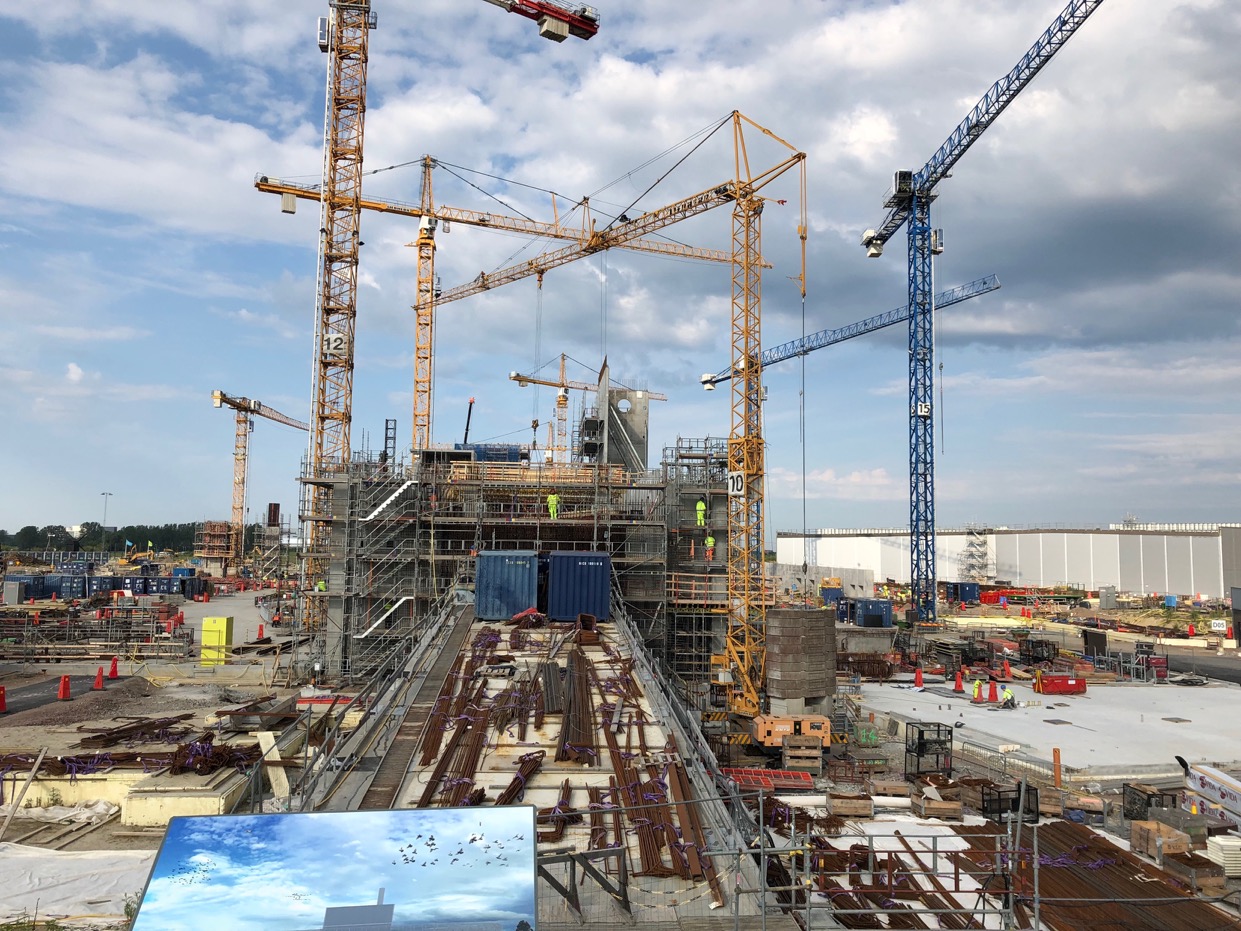 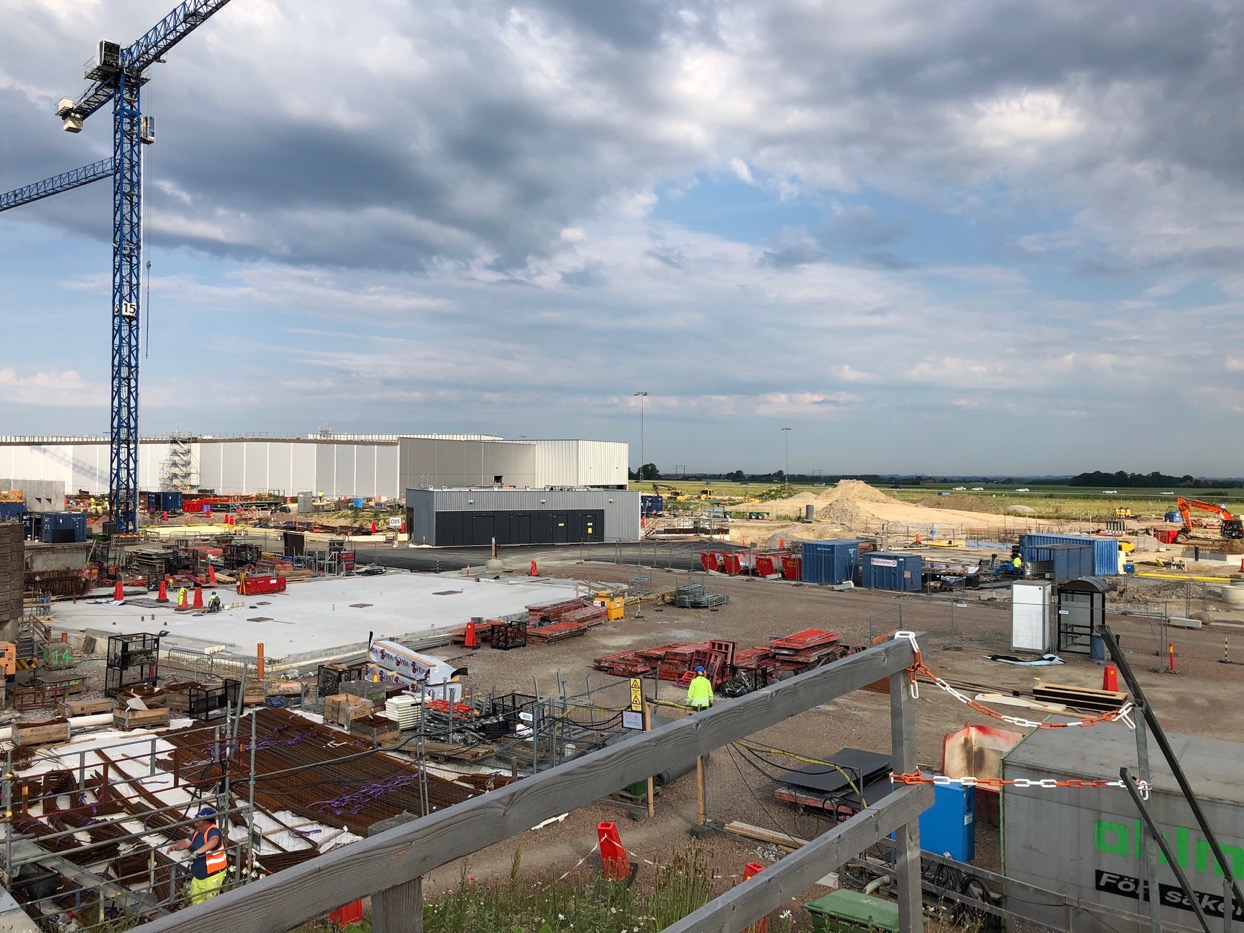 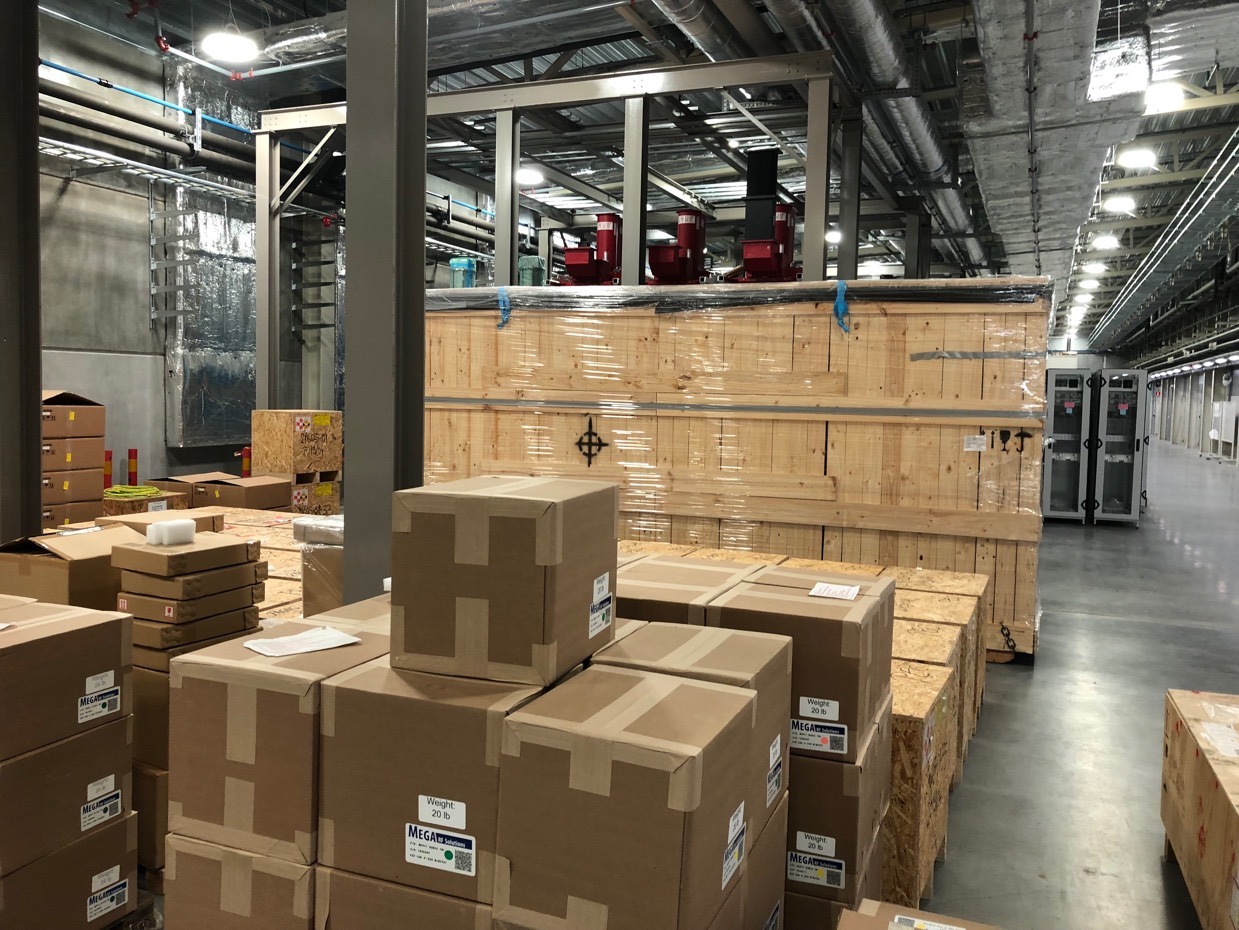 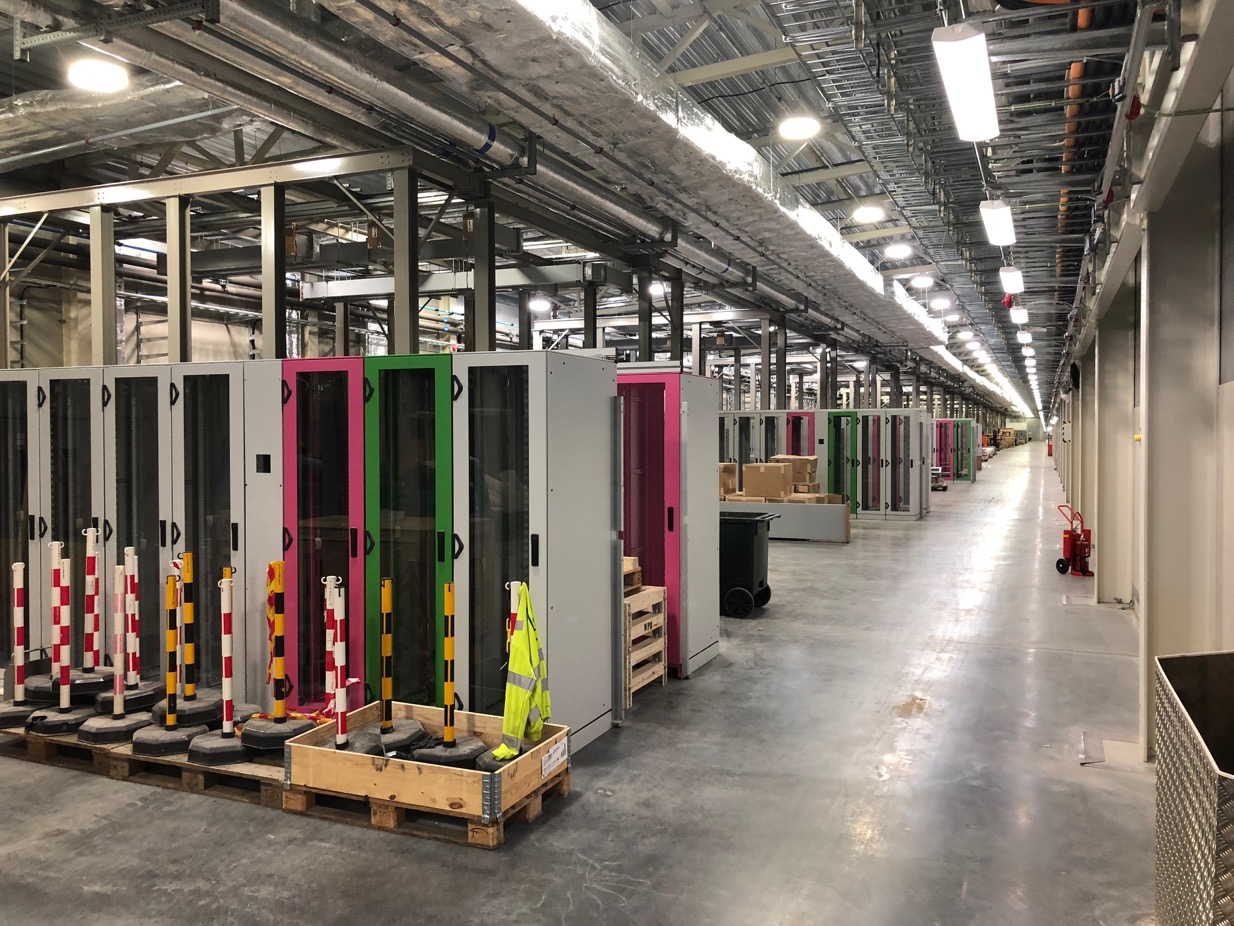 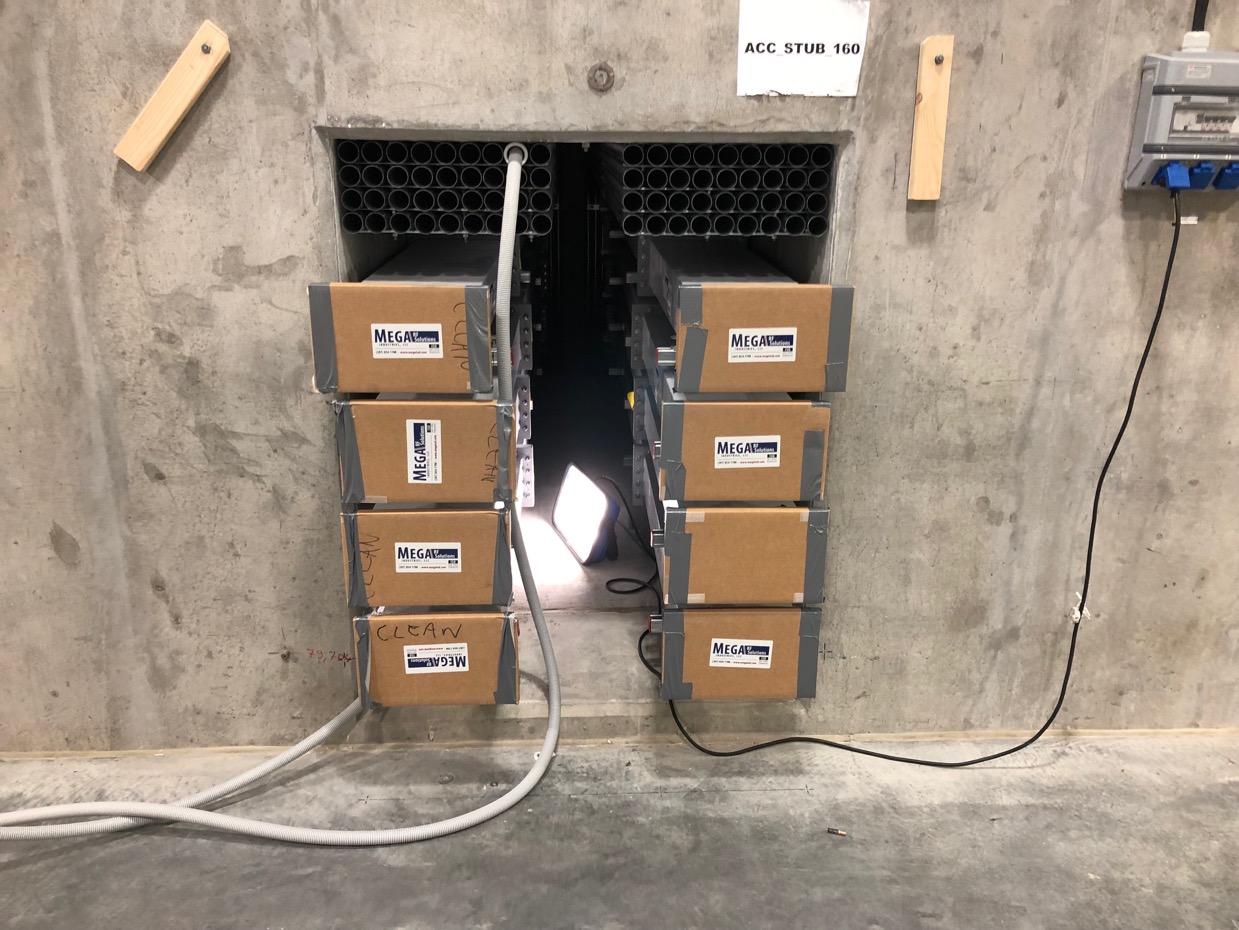 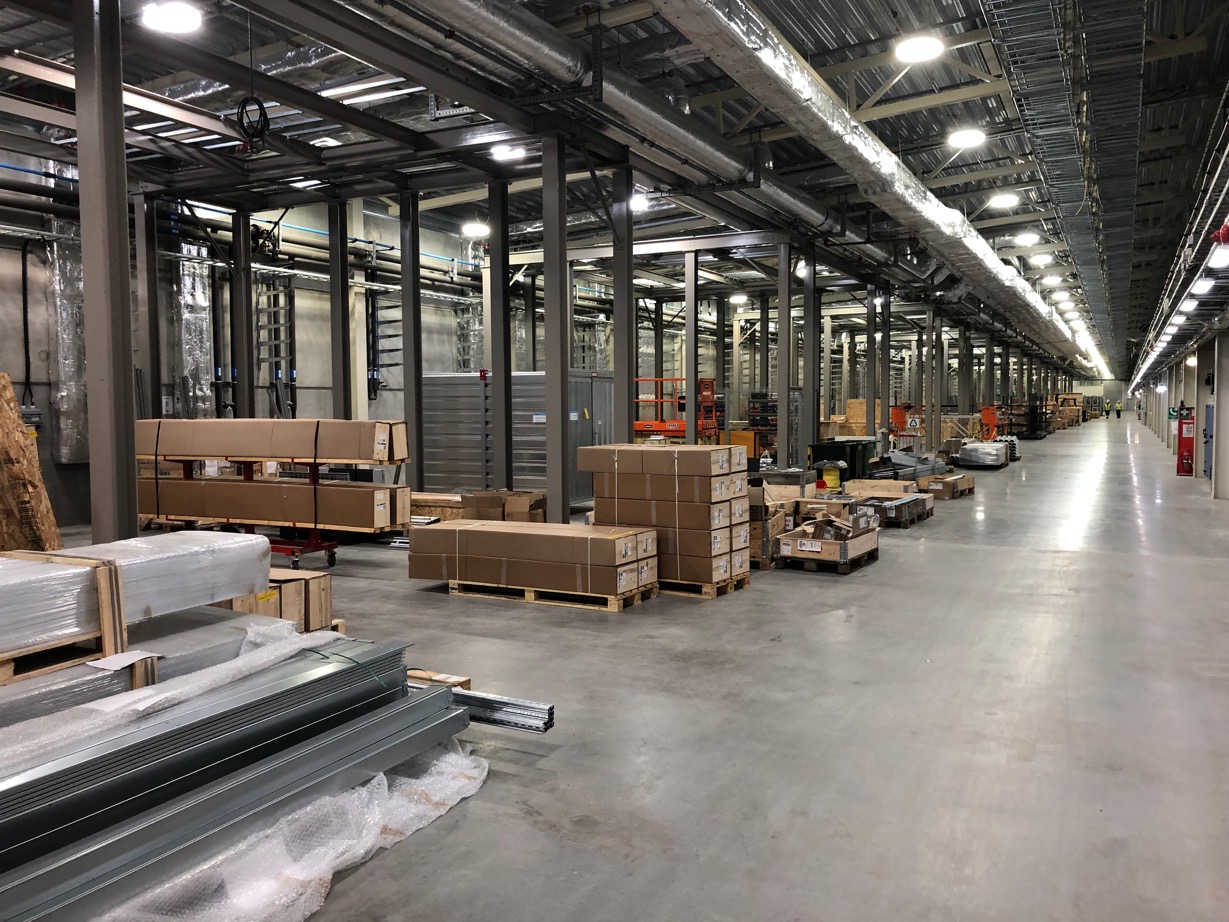 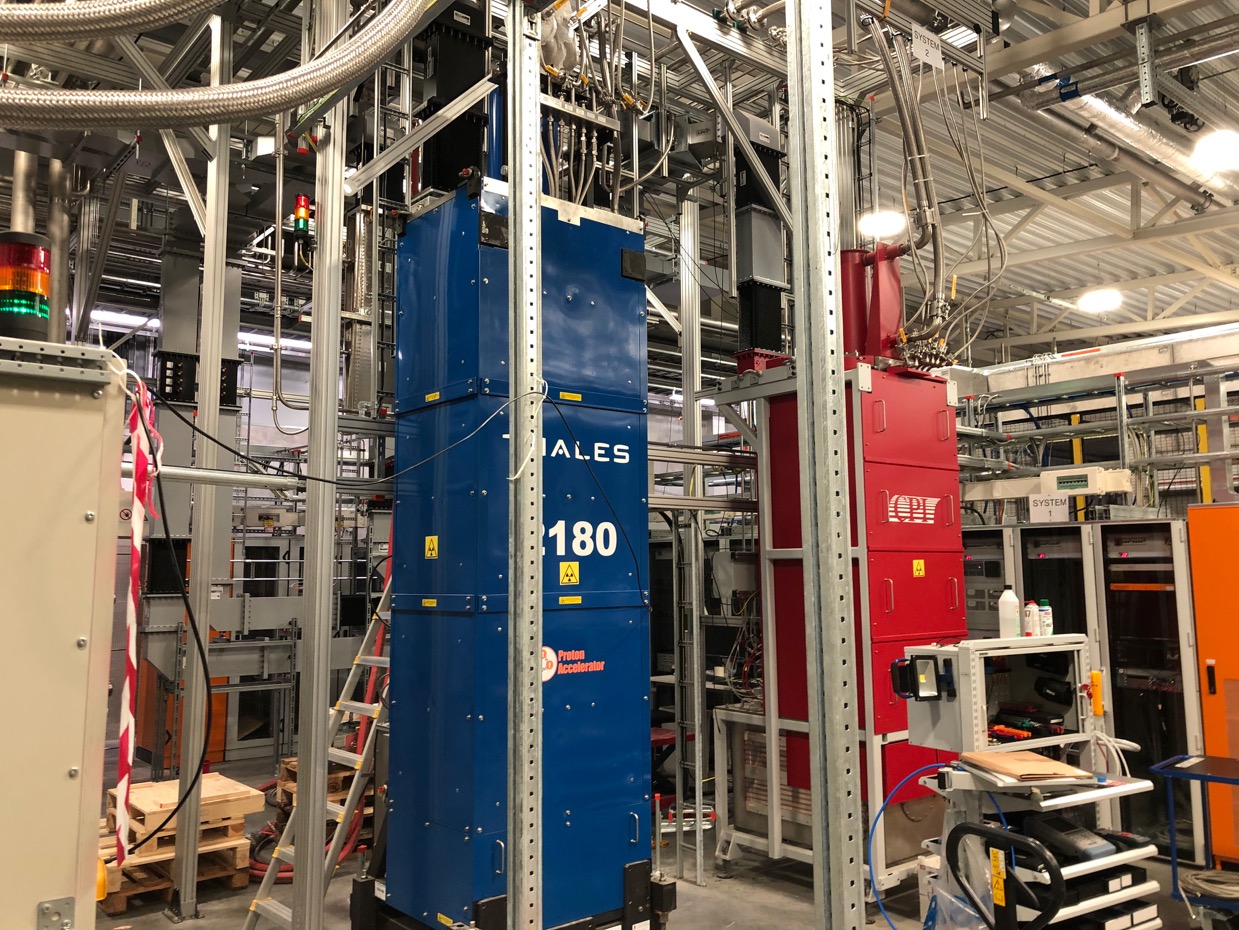 6
Thank you
7